ПРОДАЈА ИМОВИНЕ

Међународни трендови у продаји имовине и улога стечајног управника

др Paul Omar
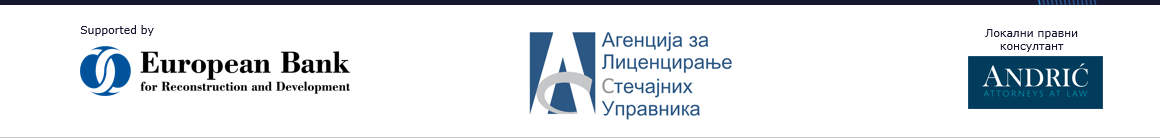 Трендови продаје имовине
Широм света, продаја имовине у поступцима ван стечаја расте, како се повећава и број стечајних поступака
До краја 2023. године, „стечајеви друштава су доживели двоцифрен пораст у 55% земаља које чине више од 60% глобалног БДП-а“ (Allianz)
„Бројке раста би се морале удвостручити да би се стабилизовали бројеви стечајева... што се неће догодити пре 2025. године, [када се] очекује пад од 2% глобалних стечајева. (Allianz)
Продаја имовине: Велика Британија
У Уједињеном Краљевству, стечајни управници имају дискреционо право да врше продају у складу са законским обавезама и професионалним нормама; изузетно суд може бити укључен у спровођење одређене продаје
Међутим, постоји индустрија која саветује и помаже стечајним управницима у уновчењу имовине, укључујући:
Онлајн продајне платформе/тржишта
Онлајн аукције (од стране професионалних аукционара)
Специјализована секторска уновчења (аукција, продаја итд.)
Залихе отворене за тендер (укључујући фирме стечајних управника)
Продаја у унапред припремљеним реорганизацијама одређеним трећим странама/откупи од стране менаџмента (са СИП-16 објављивањем података након продаје/независним проценама)
Продаја имовине: Француска
У Француској, стечајни управници могу позивати и/или примати понуде за куповину имовине компаније било које врсте
наменски веб сајт (www.actify.fr) помоћу којег се имовина може оглашавати
Стечајни управник може располагати имовином и приватном продајом, у зависности од свог стручног мишљења да је добијена вредност у најбољем интересу поверилаца
Када се добије више понуда, надзорни стечајни судија ће изабрати понуду која представља најбољу финансијску вредност
Ако се све понуде одбију, онда ће имовина обично бити продата на јавној аукцији
Продаја имовине: САД
У САД постоји високо развијен оквир за располагање имовином у чл.363 поглавља 11
Омогућена је судска аукција или уновчење као део плана реорганизације
„А stalking horse“ (пред-понуђач коме се обраћа у ову сврху) се користи за демонстрирање интересовања тржишта и као мерило за следеће понуде
Ако је идентификован други понуђач, онда суд може одобрити процес аукције
Победничка понуда је прихваћена само ако је у најбољем интересу поверилаца, ако је дата у доброј вери и у оквиру „дохвата руке“
Оквири за продају имовине
Широм Европе, тренд последњих година је коришћење платформи за е-аукције/онлајн аукције
Европска комисија за ефикасност правосуђа је 2023. године израдила упоредну студију правила која се примењују у неким њеним државама чланицама и Водич за земље које желе да примене системе е-аукције: https://www.coe.int/en/web/cepej/-/a-guide-on-judicial-e-auctions-adopted-and-published-by-the-cepej 
У региону Балкана и у близини, многе земље чланице имају оквире за е-аукцију, укључујући Хрватску, Грчку, Србију и Словенију.
Продаја имовине путем е-аукције
Хрватска: обавезно за некретнине; добровољно за покретну имовину (као алтернатива класичној аукцији/директној продаји);
Грчка: обавезно за сву имовину;
Словенија: добровољно за некретнине и покретну имовину (као алтернатива класичној аукцији, директној продаји или обавезујућим тендерима)
Албанија, Црна Гора, Северна Македонија: онлајн аукције имовине заплењене само због пореских дугова
Босна, Бугарска: онлајн системи у развоју
Предности е-аукције
Максимизирање вредности
Промовисање конкуренције и ефикасности
Брзина процеса
Обезбеђивање транспарентности
Борба против корупције
Заштита права странака
Недостаци е-аукције
Идентификовање понуђача
Обезбеђивање приступа и стабилности везе
Може бити отежана за одређене понуђаче (инвалидитет)
Не може прихватити стране понуде (проблем са језиком, потреба за пуномоћницима, локални банковни рачун, одређена идентификација која је доступна само домаћим држављанима)
Вештачка интелигенција уклања потребу за људским актерима
ХВАЛА НА ПАЖЊИ!
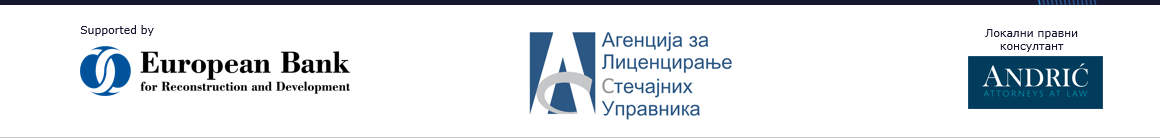